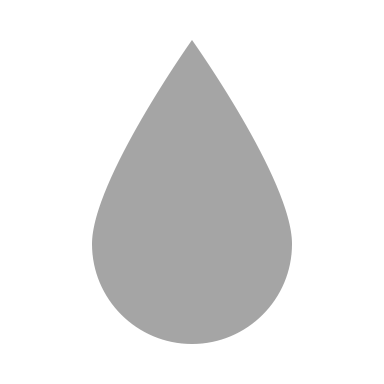 Jesus Wept
John 11:35
Significance that Jesus Wept – His Humanity
John Establishes the Deity of Jesus (John 20:30-31)
Some refused to believe He was God (cf. John 8:21-23, 56-59), and some refused to believe He was a man (cf. 2 John 7-9).
Significance that Jesus Wept – His Humanity
John Establishes the Deity of Jesus (John 20:30-31)
The Eternal Word Became Flesh (John 1:14)
He left the place where there is no sorrow and came where sorrow is abundant.
His sorrow led to the physical response of weeping –                        John 11:33, 35, 36
Significance that Jesus Wept – His Humanity
John Establishes the Deity of Jesus (John 20:30-31)
The Eternal Word Became Flesh (John 1:14)
Jesus Understands and Can Help
Hebrews 2:10, 17; 4:15 – He sympathizes with us, and aids us.
2 Corinthians 1:5 – We find comfort in Him.
Significance for the Reasons Jesus Wept
When Others Wept (John 11)
When Judgment Was Coming (Luke 19:41-44)
When Greatly Distressed (Luke 22:39-46)
He Was Grieved by Hard Hearts (Mark 3:1-6)
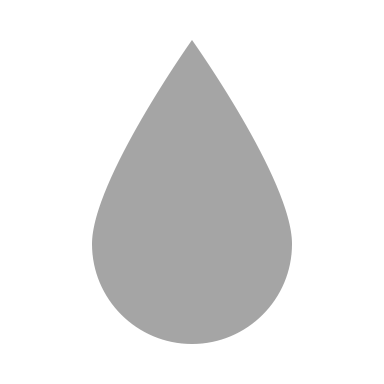 Jesus Wept
John 11:35